उच्च शिक्षा विभाग, छत्तीसगढ़  शासन
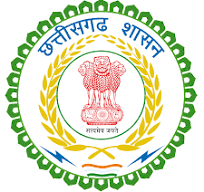 राष्ट्रीय शिक्षा नीति 2020 पर कार्यशाला
Presented By-
Ramesh Kumar Sahu
Asst. Professor (Commerce)
VCG Govt. College Pussore, Raigarh
Mob: 9752595125
राष्ट्रीय शिक्षा नीति 2020 क्यों ?

कौशल विकास 

मूल्य आधारित शिक्षा 

रोजगार उन्मुख

बहु विषयक प्रणाली पर आधारित 

सतत मूल्यांकन

शोध कार्य पर बल 

प्रौद्योगिकी  के अनुकूलतम उपयोग पर बल
राष्ट्रीय शिक्षा नीति 2020 विशेषताएं एवं प्रावधान
क्रेडिट पर आधारित होने के साथ ही चॉइस बेस्ड क्रेडिट सिस्टम के अंतर्गत होंगे। 
तीन या चार वर्षीय पाठ्यक्रम को विद्यार्थी अधिकतम 7 वर्षों में पूर्ण कर सकेगा। पाठ्यक्रम अवधि में विद्यार्थी बहु प्रवेश एवं बहू निकास के अंतर्गत प्रथम वर्ष पूर्ण कर किसी कारणवश पढ़ाई छोड़ देता है तो उसे उस संकाय के अंतर्गत सर्टिफिकेट, दो वर्ष पूर्ण कर छोड़ने पर डिप्लोमा एवं 3 वर्ष पूर्ण करने पर स्नातक की उपाधि दिया जायेगा. 
जिन विद्यार्थियों को विषय विशेष में विशेषज्ञता प्राप्त करने या शोध करने की इच्छा हो वह पाठ्यक्रम को निरंतर चौथे वर्ष में जारी रख सकते हैं तथा ऑनर्स अथवा ऑनर्स विथ रिसर्च की उपाधि प्राप्त कर सकते हैं। इस नीति के अंतर्गत बहुविषयक शिक्षा वैचारिक समझ एवं आलोचनात्मक सोच नैतिक मूल्यों के साथ कौशल विकास को भी पाठ्यक्रम का हिस्सा बनाया गया है।
सतत आंतरिक मूल्यांकन में 30% अंक एवं अंत सेमेस्टर परीक्षा में 70% अंकों का प्रावधान रखा गया है विद्यार्थियों को उत्तीर्ण होने हेतु इन दोनों (आंतरिक एवं अंत सेमेस्टर परीक्षा) में कुल 40% अंक प्राप्त करना अनिवार्य है।
जेनेरिक इलेक्टिव के अंतर्गत कला /विज्ञान/ वाणिज्य बहु संकायी स्नातक पाठ्यक्रम।
स्वाध्यायी छात्रों का समयबद्ध नामांकन एवं सतत मूल्यांकन द्वारा गुणवत्तापूर्ण शिक्षा I
पूर्व की शिक्षा नीति एवं राष्ट्रीय शिक्षा नीति 2020 में अंतर
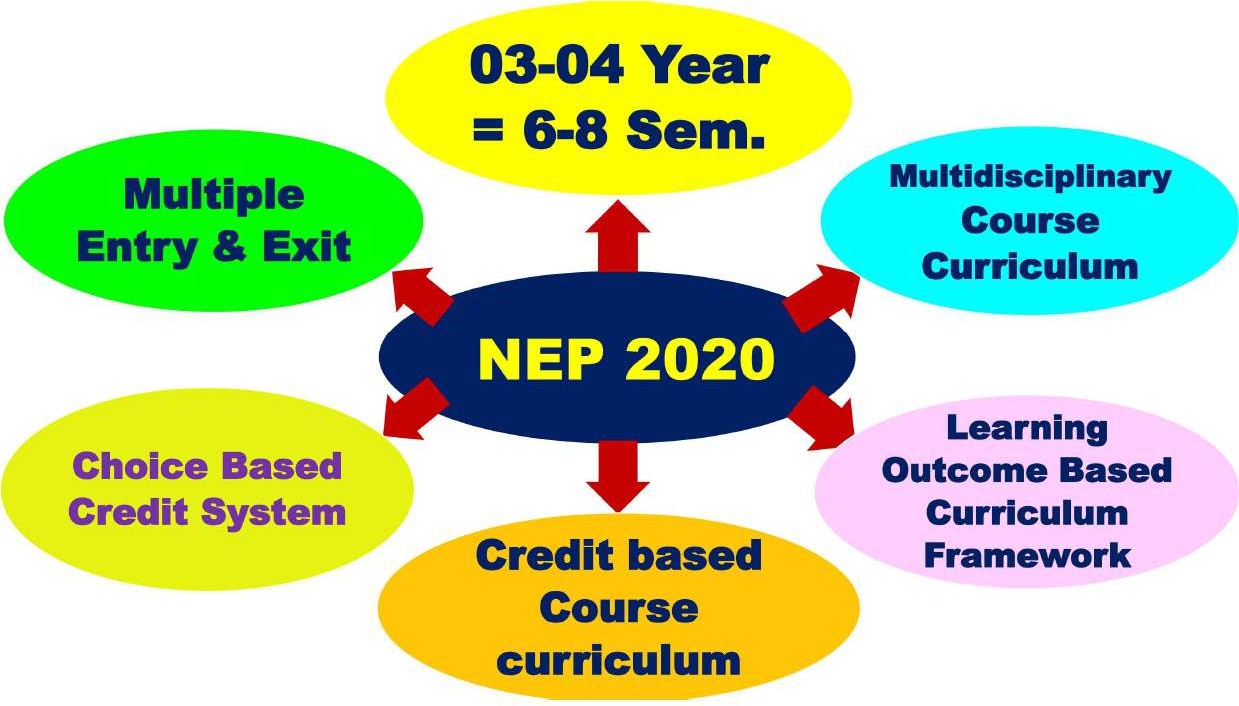 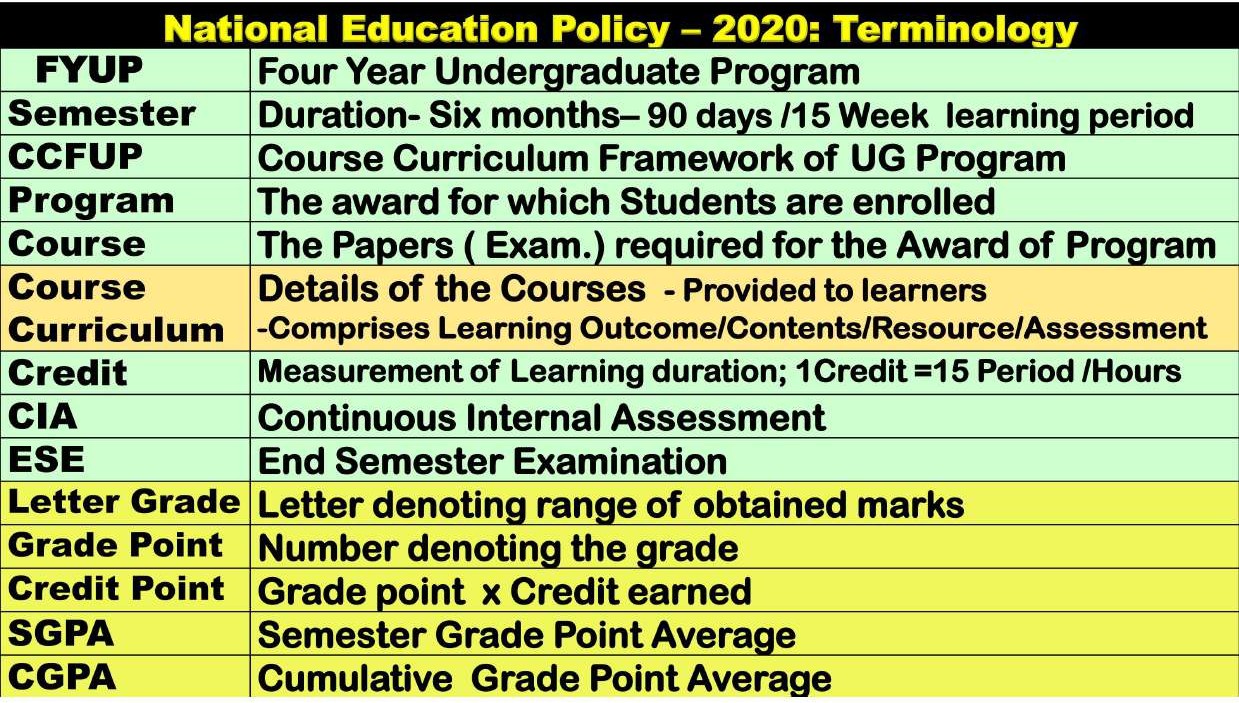 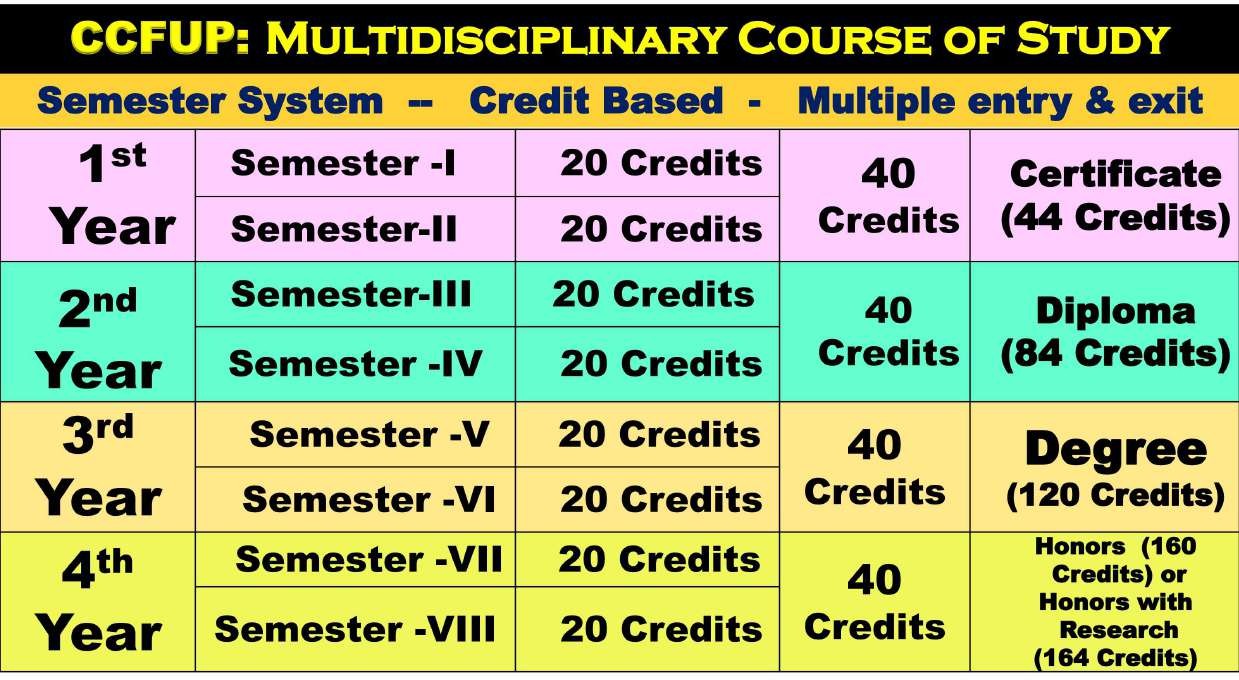 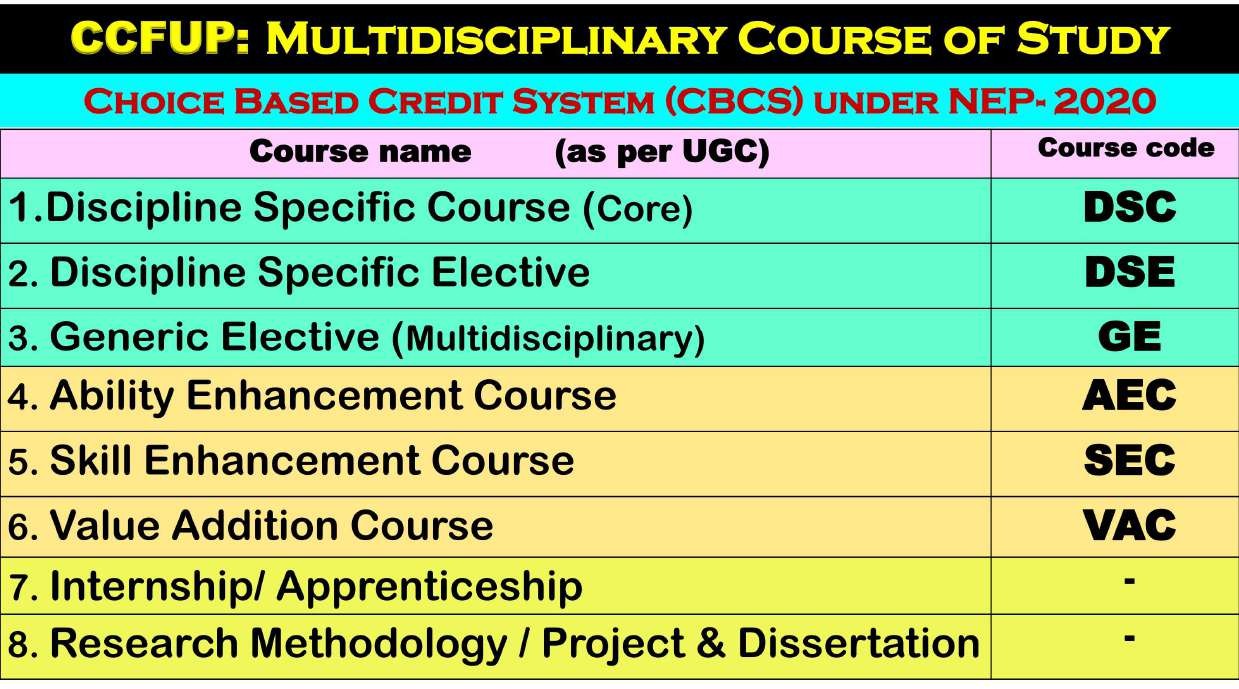 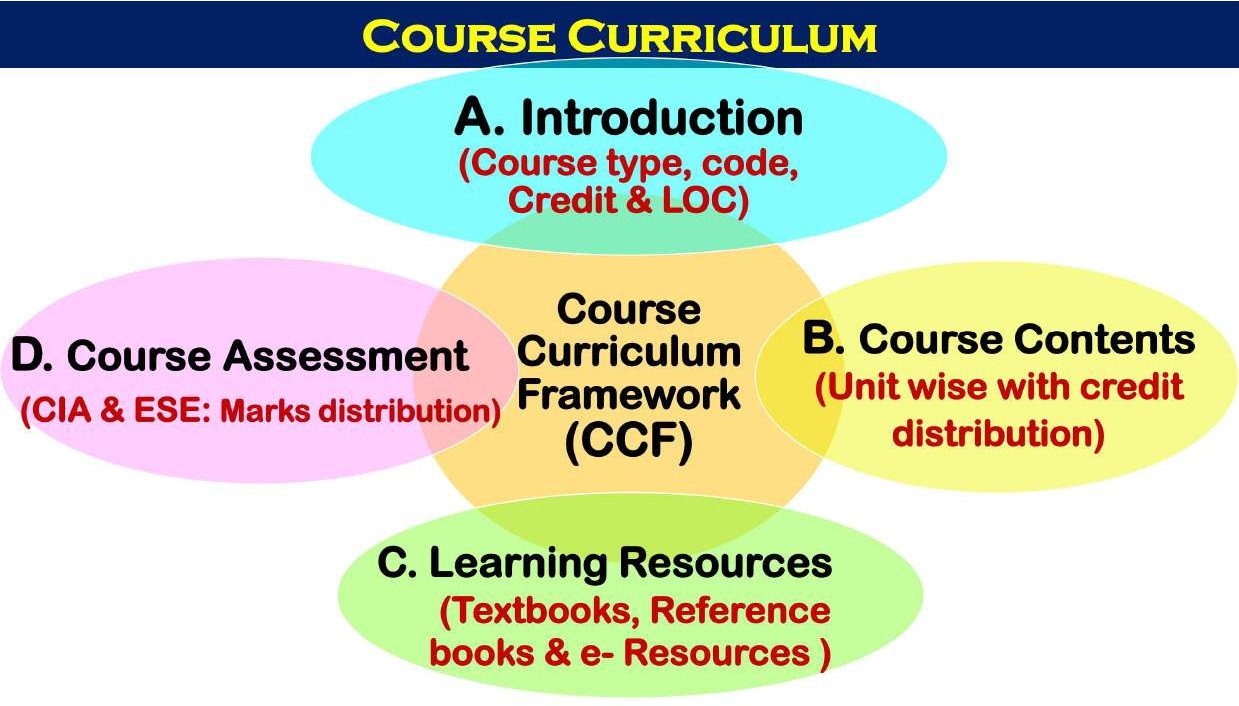 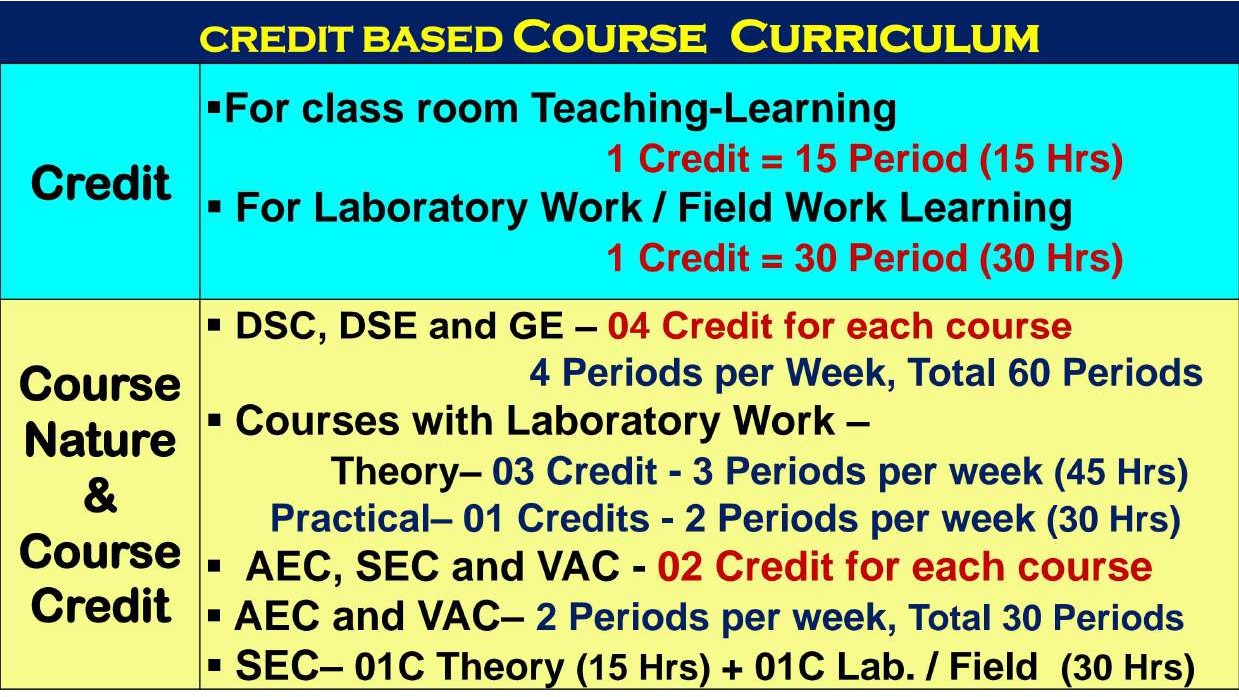 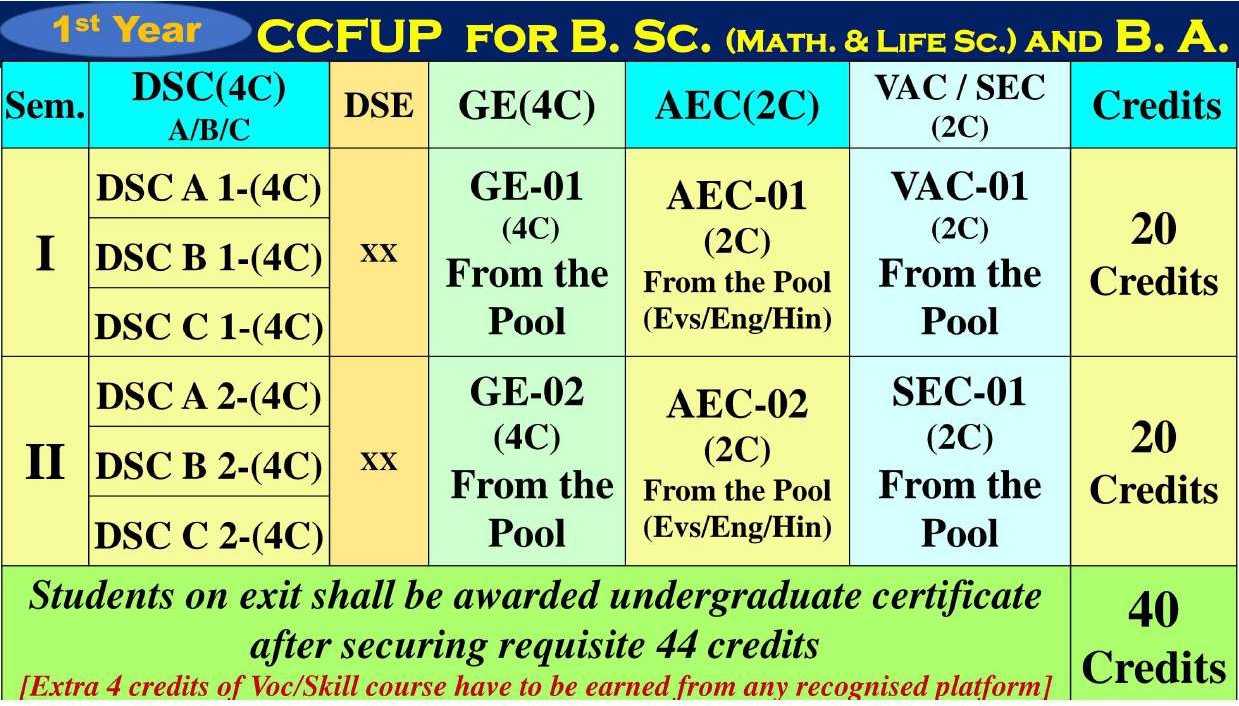 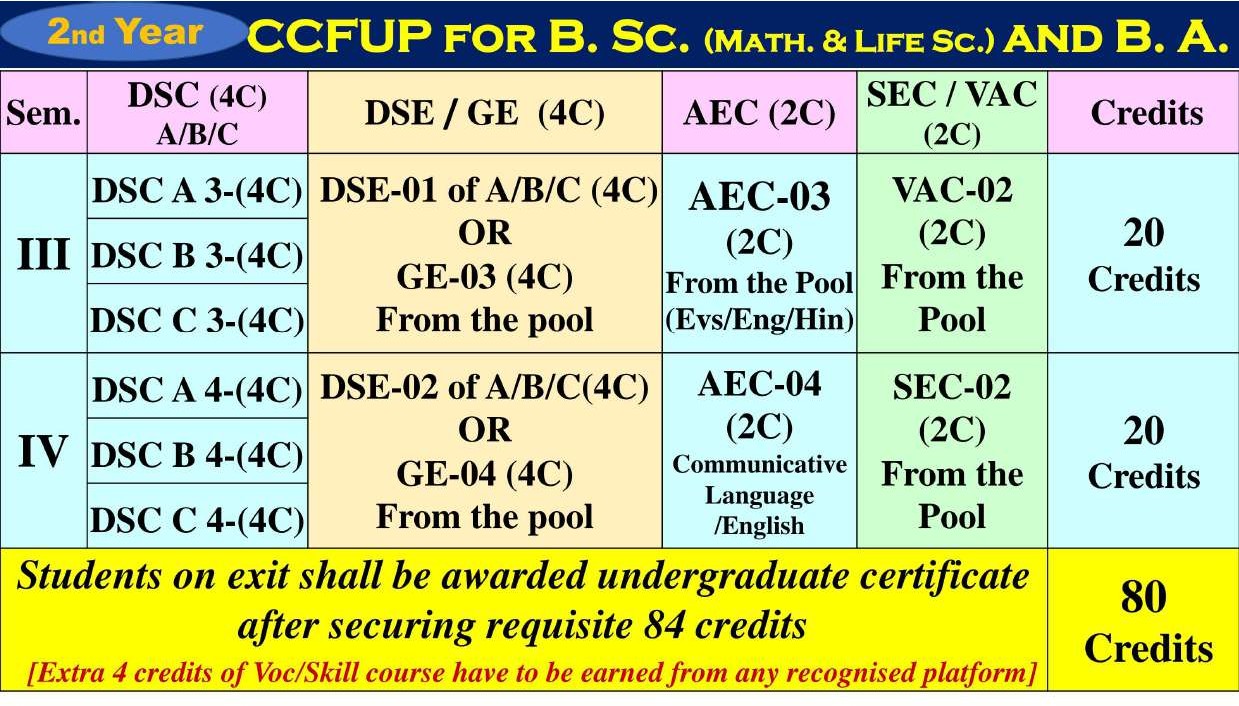 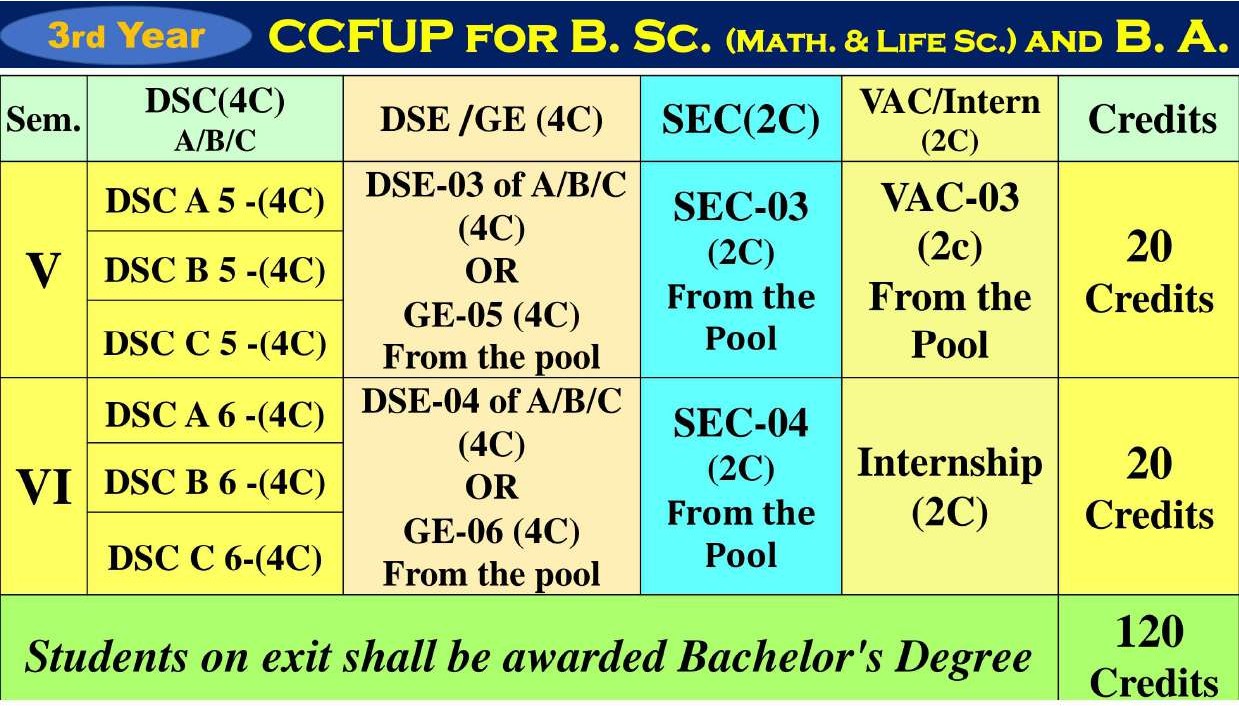 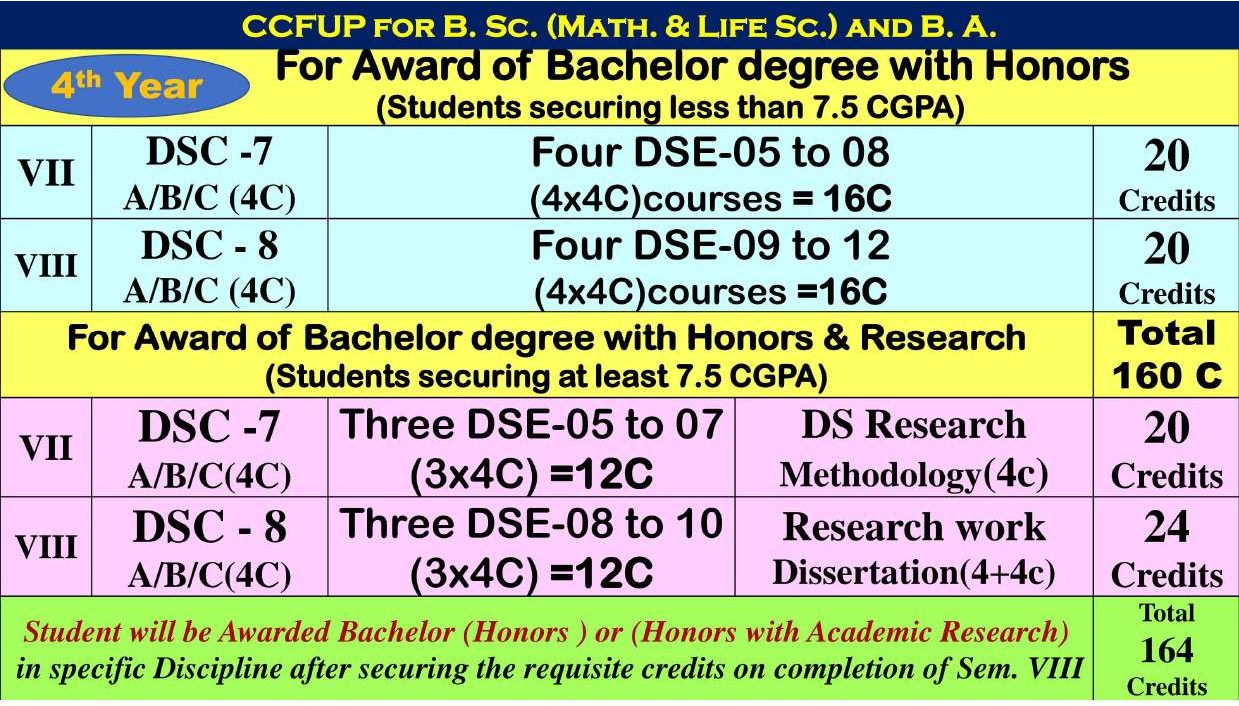 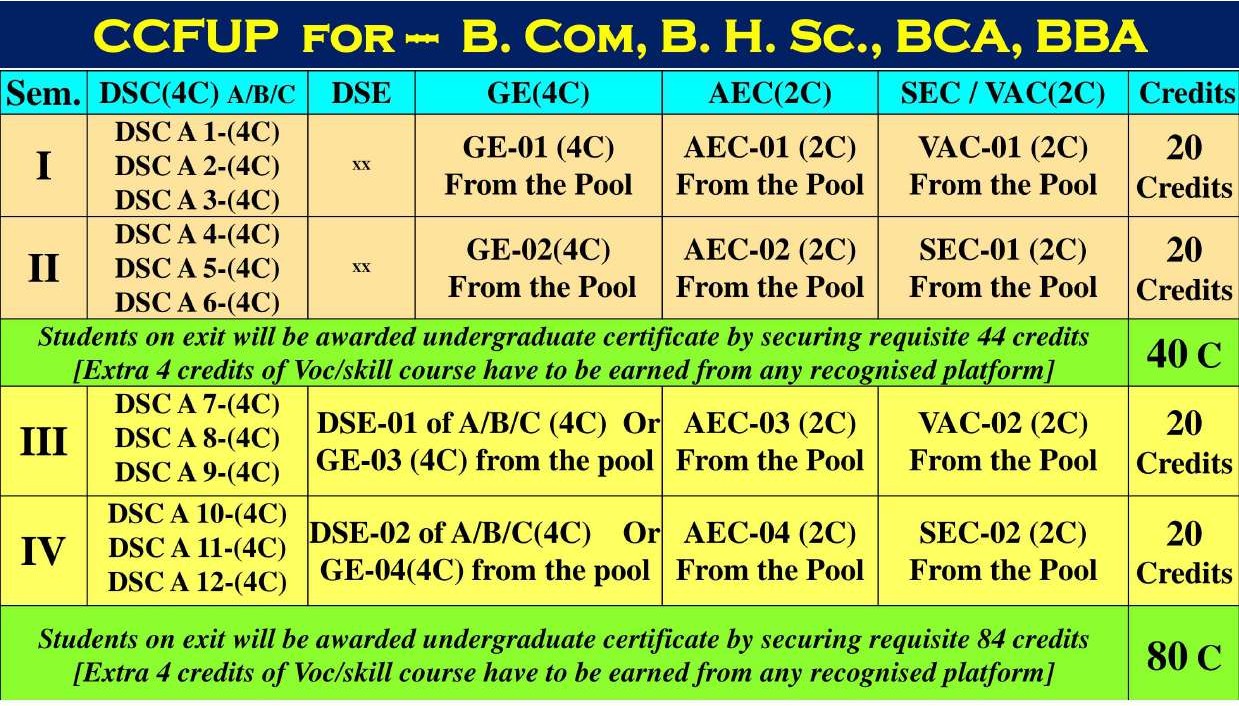 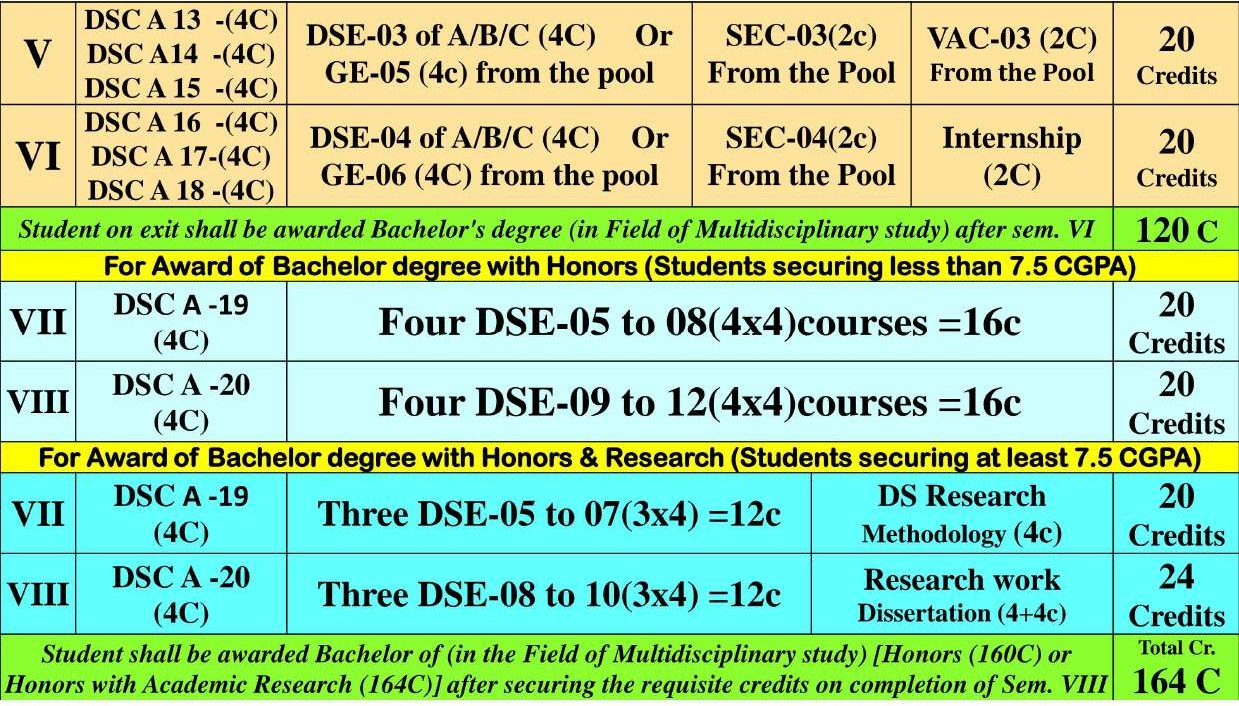 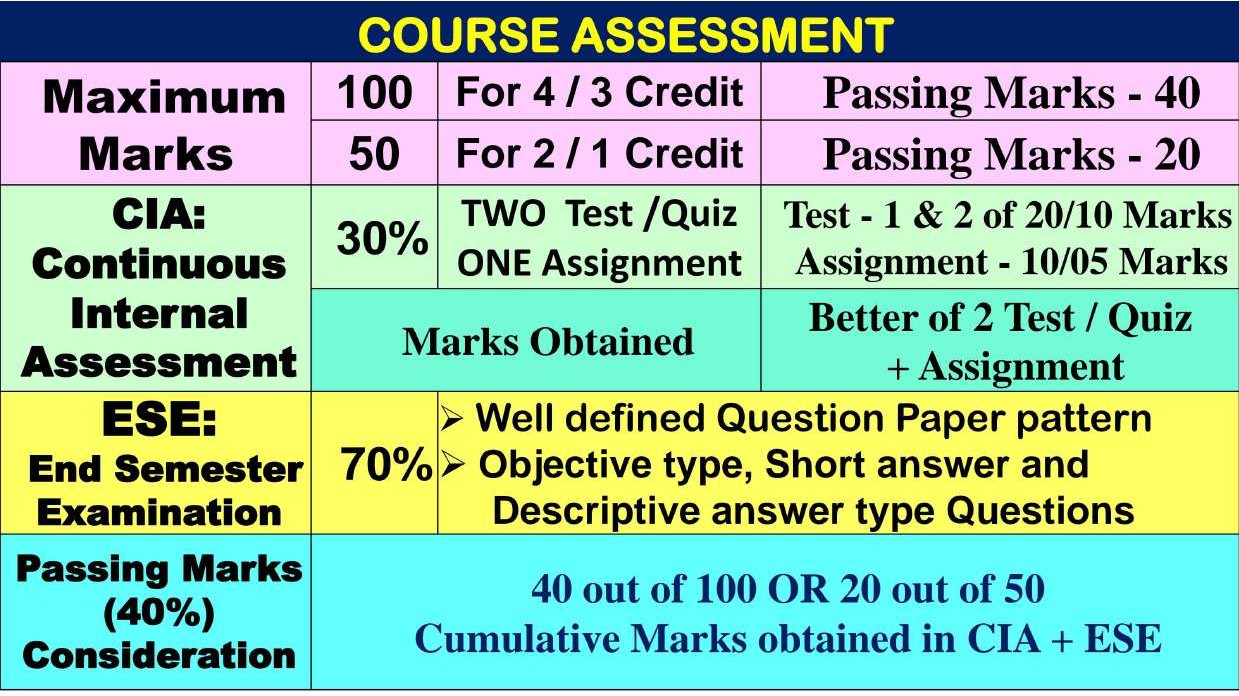 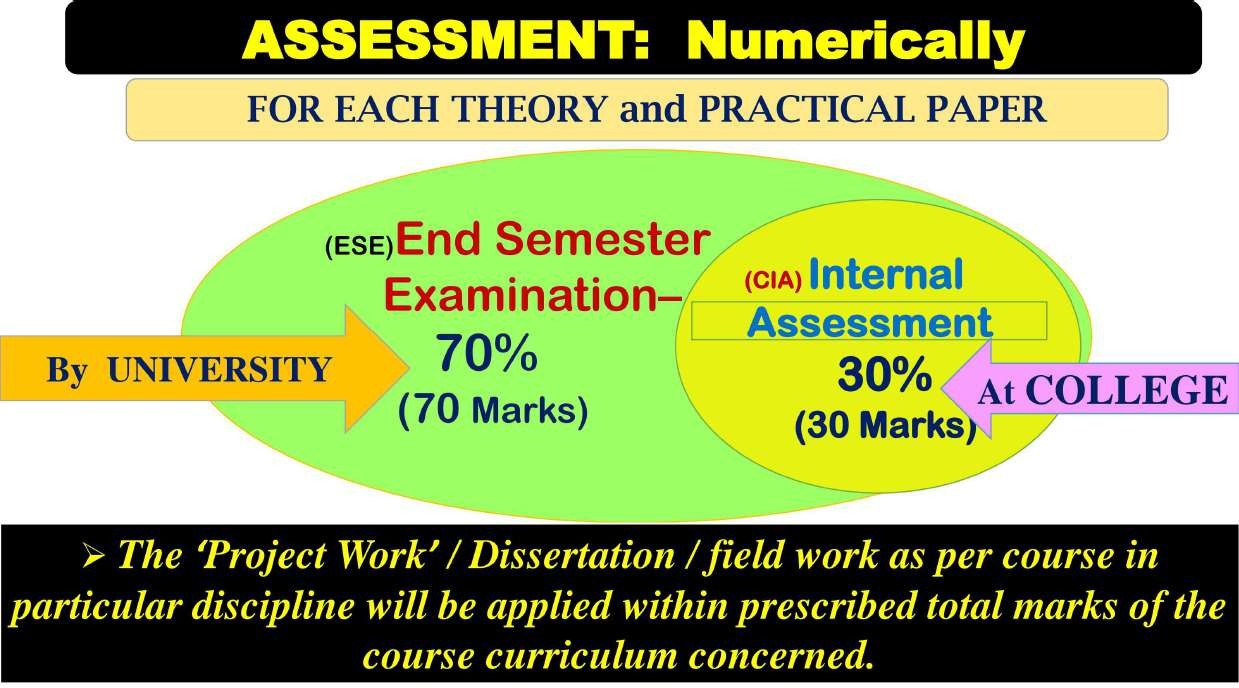 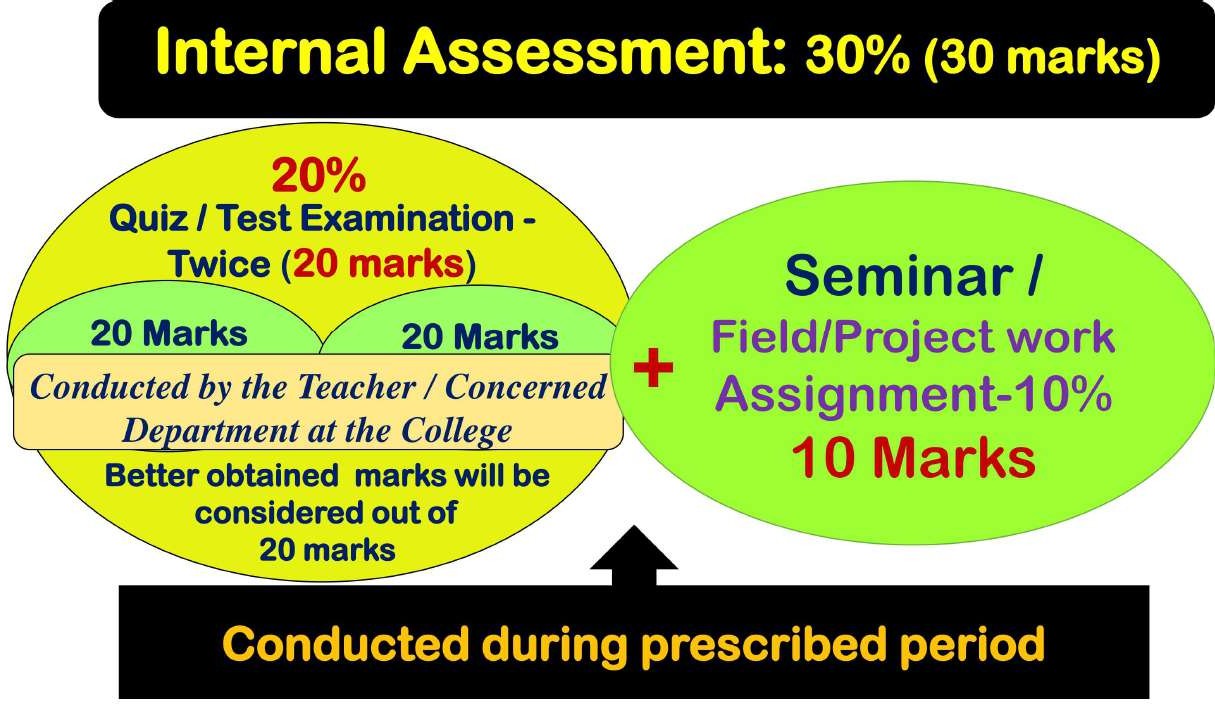 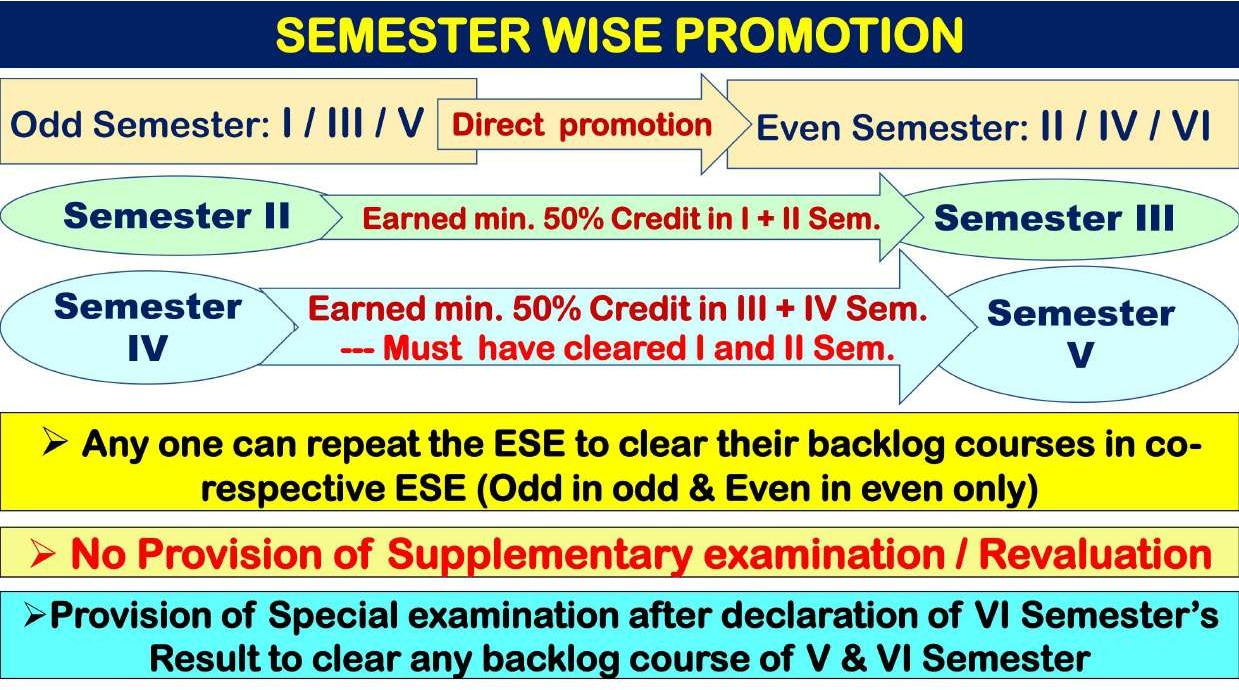 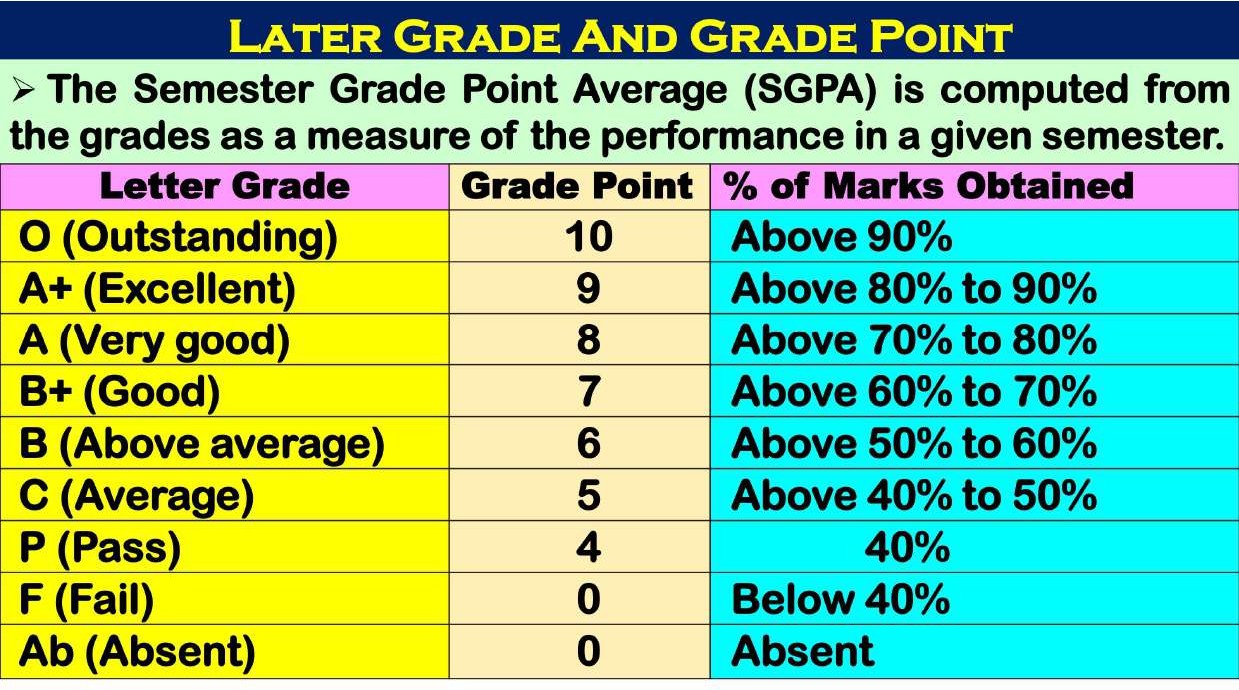 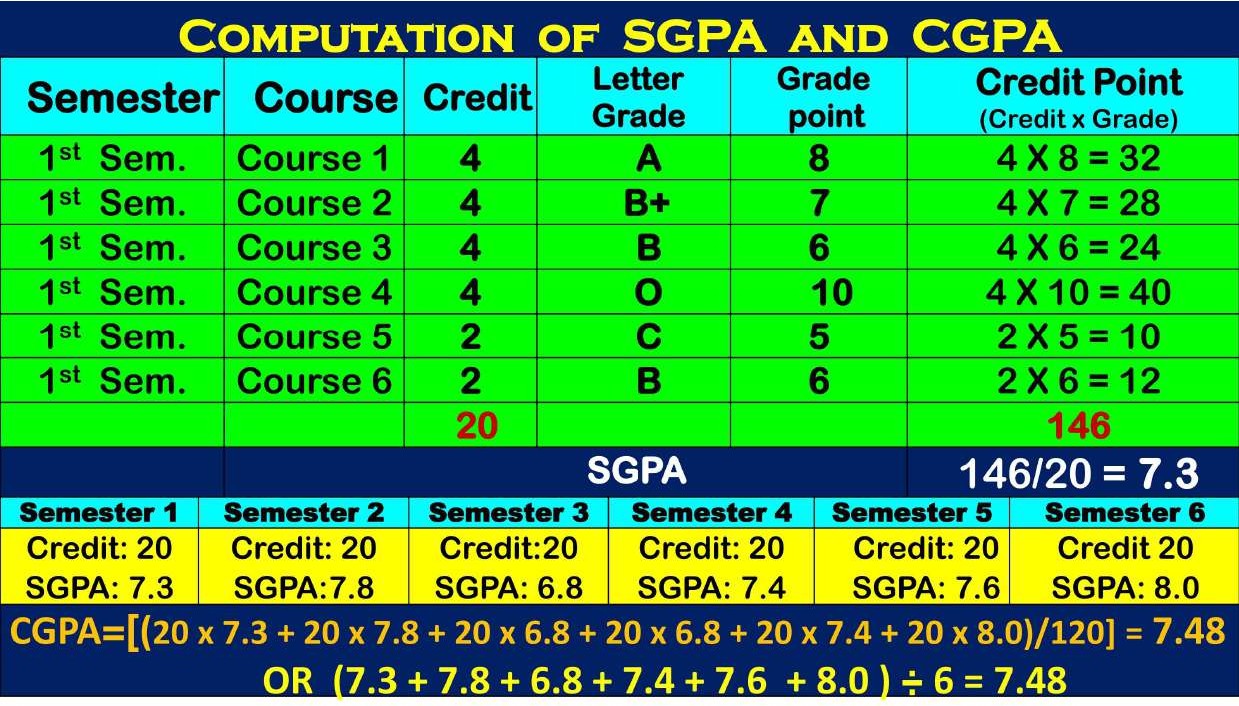 THANKS